A Comparative Study on English Dialogues from Second Language Learners' Perspective:
English Textbooks in Taiwan vs. American Situation Comedies
Name: 
TING TING LIN	(Tina Lin)	             1104402035
WEN TING XIE	(Tina Xie)	1104402003
YAN HUA CHEN	(Chelsea)	1104402018
KUN WANG	(Noah)		1104402021
RUI BO WANG	(James)		1104402022
ZHEN LONG LIN	(Heath)		1104402023
TSAI NI KAO	(Doris)		1104402045


Advisor: CHIA HUNG LIN (Max)
method
conclude
compr 3
compr 2
compare
intro
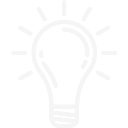 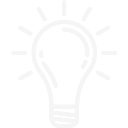 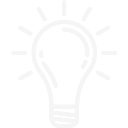 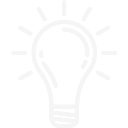 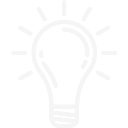 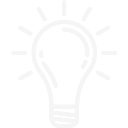 method
compr 2
conclude
compr 3
compare
intro
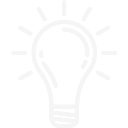 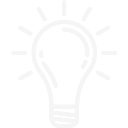 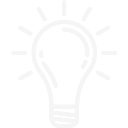 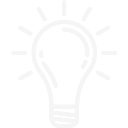 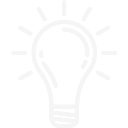 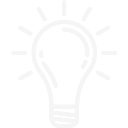 Background
Students’ low motivation to learn English

Overburden & limitation - exams
method
compr 2
conclude
compr 3
compare
intro
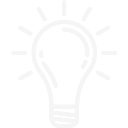 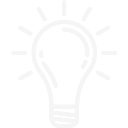 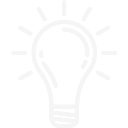 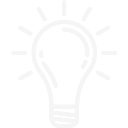 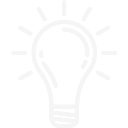 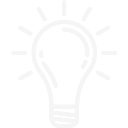 Purpose of Study
Searching for more intriguing English materials 

Increasing learners’ motivation

Expanding students’ vocabulary and sharpening their listening skill
method
compr 2
conclude
compr 3
compare
intro
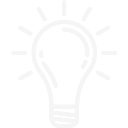 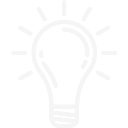 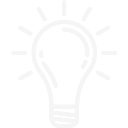 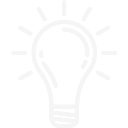 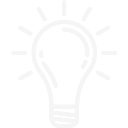 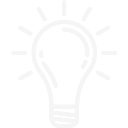 Textbook Touchstone V.S Sitcom Friends
Friends 
An American situation comedy
Popular around the world for decades
Touchstone
Published by prestigious Cambridge Univ. Press
A major English textbook adopted at universities in Taiwan
method
conclude
compr 3
compr 2
compare
intro
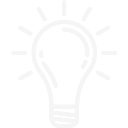 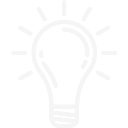 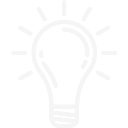 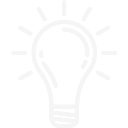 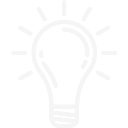 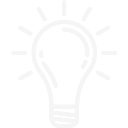 Research Framework
Observing students’ responses toward Touchstone (English textbook) and Friends (Sitcom) via interviews
Textbook
Let the students read a paragraph, and then ask them what it is about.
method
conclude
compr 3
compr 2
compare
intro
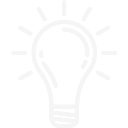 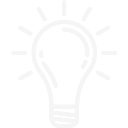 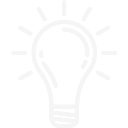 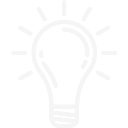 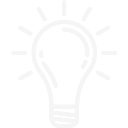 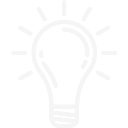 Give the students a test.
Research Steps
Let the students read the paragraph by themselves, and then after the audio CD.
Sitcom
Show them a short film without sound, guessing what happens.
Give students the same test.
method
conclude
compr 3
compr 2
compare
intro
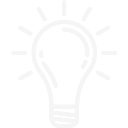 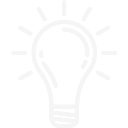 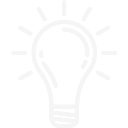 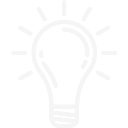 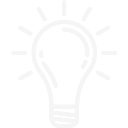 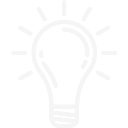 Research Steps
Turn the volume on, and ask them to mark the part where canned laughter appears.
Let students choose a line and imitate the actor/actress’s reactions.
Getting rough ideas: Textbook ≒ Sitcom

Reading test result: Textbook < Sitcom
method
conclude
compr 3
compr 2
compare
intro
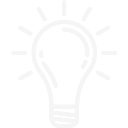 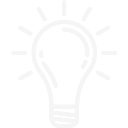 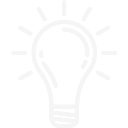 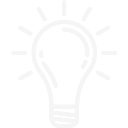 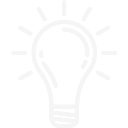 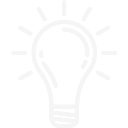 Research Result
Sitcom
 
audio-visual explanations of English words  
vivid examples of conversation (with tones, facial expressions, and body language), further demonstrating delicate details of English
expressions in various situations for learners to grasp ways of language application
method
conclude
compr 3
compr 2
compare
intro
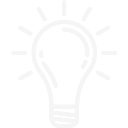 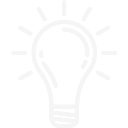 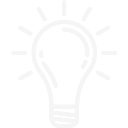 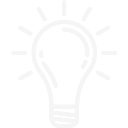 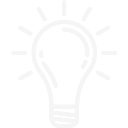 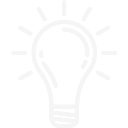 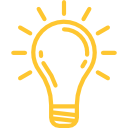 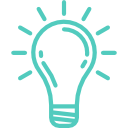 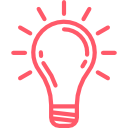 method
conclude
compr 3
compr 2
compare
intro
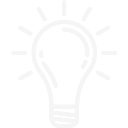 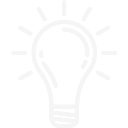 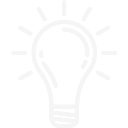 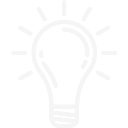 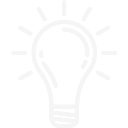 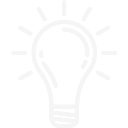 1
2
3
Learning Efficiency
Application
Values
method
conclude
compr 3
compr 2
compare
intro
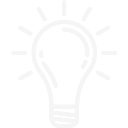 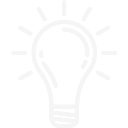 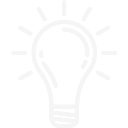 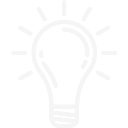 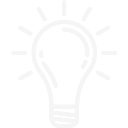 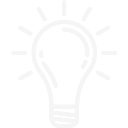 Learning Efficiency
American Sitcom (Friends):
Dramatic correlation between each episode
English Textbook (Touchstone): 
Grammatical correlation between the contents of each unit
English Textbook (Touchstone):
Characters: weak
Conversations: monotonous and inauthentic
Description of culture: superficial
Topics: Not  quite popular
method
conclude
compr 3
compr 2
Compare
intro
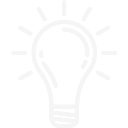 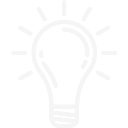 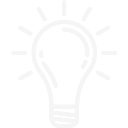 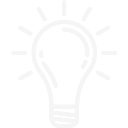 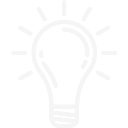 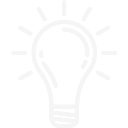 Application
American Sitcom (Friends): 
Characters: lively
Conversations: diverse and authentic
Description of culture: vivid
Topics: popular
English Textbook (Touchstone): 
Focusing on knowledge input rather than cultivation of reflection
method
conclude
compr 3
compr 2
Compare
intro
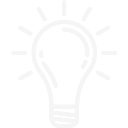 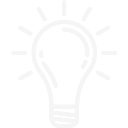 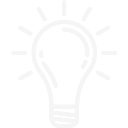 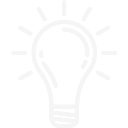 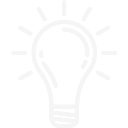 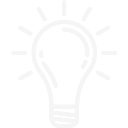 Values
American Sitcom (Friends): 
Disclosing varied perspectives
In Touchstone
Formal and Informal
Advantage
Disadvantage
Sentences strictly follow grammar rules to help students learn.
method
conclude
compr 3
Compr 2
compare
intro
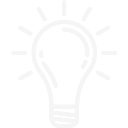 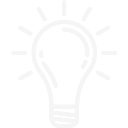 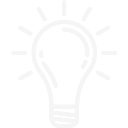 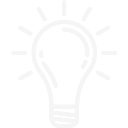 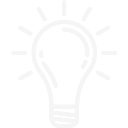 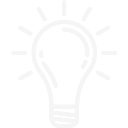 Students barely learn colloquial speech from the textbook.
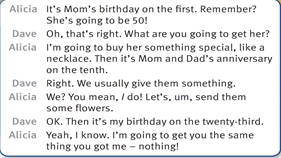 In Friends
Formal and Informal
Advantage
Disadvantage
Colorful and engaging conversations
method
conclude
compr 3
Compr 2
compare
intro
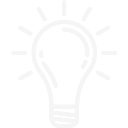 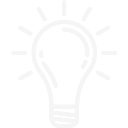 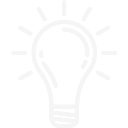 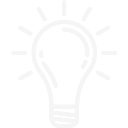 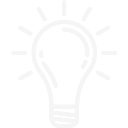 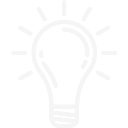 Vulgar and bawdy words not censored
Phoebe: Oh hey you guys, I couldn‘t get a reservation for the night of my birthday, so we have to do dinner Thursday night instead.(美國口語)
Joey: Thursday? But that's Halloween.
Phoebe: So?
Joey: So spooky, that's all.
Ross: So, so, is Mike coming to dinner?
Phoebe: No! It‘s my first birthday with a boyfriend, and he has to work. Ugh, I get mad at him, but I think it’s a little too soon to show my true colors.(口語，語助詞)
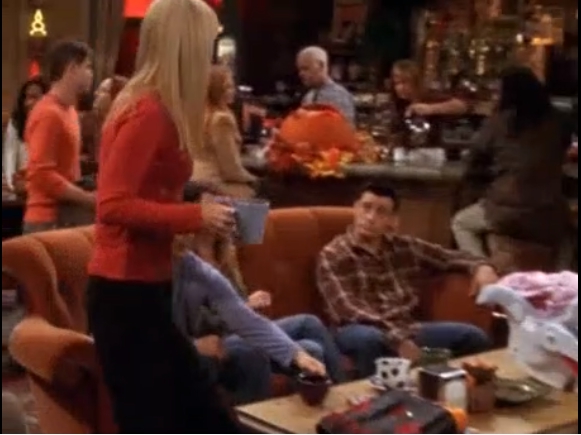 In Touchstone
Vocabulary Learning Effect
Advantage
Disadvantage
Its exercises help students memorize vocabulary.
method
conclude
compr 3
Compr 2
compare
intro
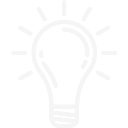 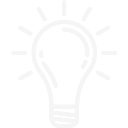 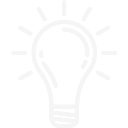 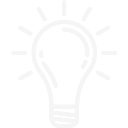 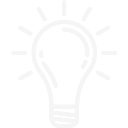 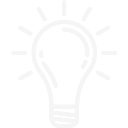 Too many exercises may overburden students.
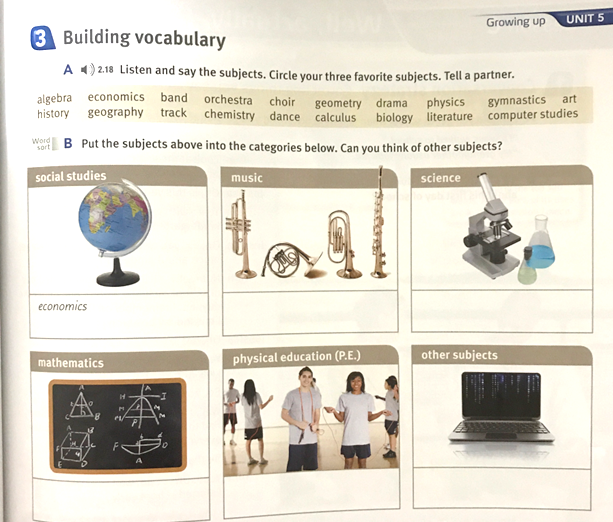 In Friends
Vocabulary Learning Effect
Advantage
Disadvantage
Its characters’ expressions and interactions demonstrate the usage of vocabulary.
method
conclude
compr 3
Compr 2
compare
intro
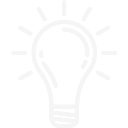 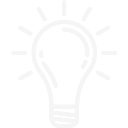 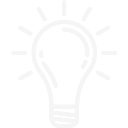 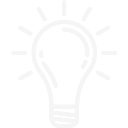 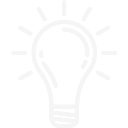 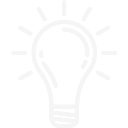 Words could be too colloquial  or informal to be grasped by learners quickly.
Monica: Hi. Uh, my friend here was taking down our Christmas lights, and and she fell off the balcony and may have broken her foot or or ankle or something.
Nurse: My God. You still have your Christmas lights up?
Nurse: Fill this out and bring it back to me.
Monica: Okay, ooh, alright. Name, address... Are you currently on any medication? (與一般正式用法 take medicines 一樣的意思)
Rachel: No, oh, wait. Yes, Blistex.(一種醫用潤唇膏)
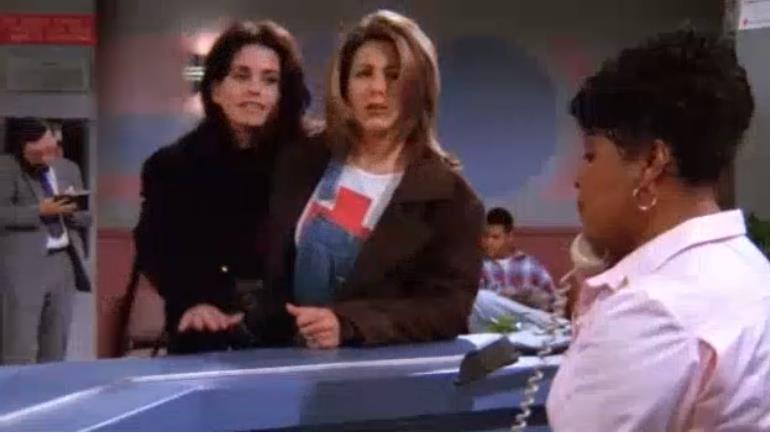 In Touchstone
Learning Concentration
Advantage
Disadvantage
method
conclude
compr 3
Compr 2
compare
intro
systematic and well-organized for students
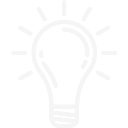 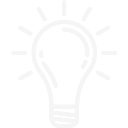 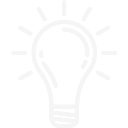 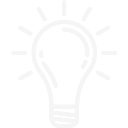 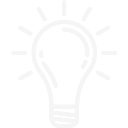 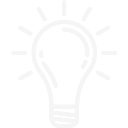 Monotonous, not enticing students to learn
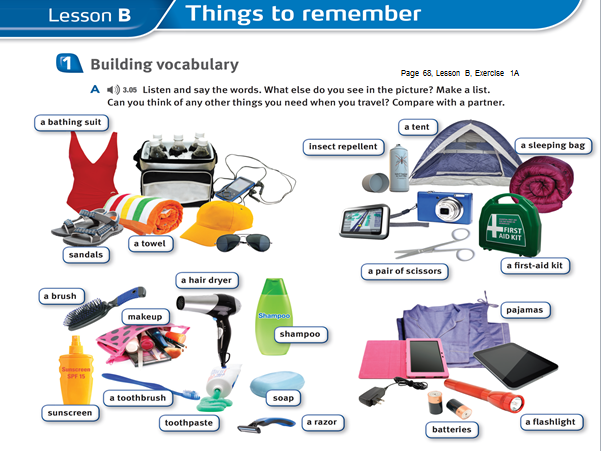 In Friends
Learning Concentration
Advantage
Disadvantage
The humorous conversations increase students’ motivation to learn.
method
conclude
compr 3
Compr 2
compare
intro
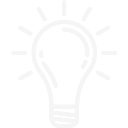 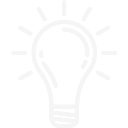 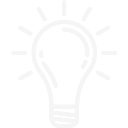 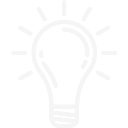 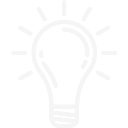 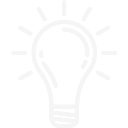 Staring at the screen for a long time could cause poor eyesight.
Woman: It's okay, it's okay, I'm here, and I’m here. Sorry I'm late, okay, here I am. Who's the new tense girl?
Teacher: She's your partner.
Woman: Hi. I'm Monica.
Monica: Oh. Monica! ...Hi. I‘m Mo- ...nana.(她在舞蹈课上捉到了盜用她信用卡的“假莫妮卡。)
Woman: (Fake Monica) Montana?
Monica: Yeah. It's Dutch.
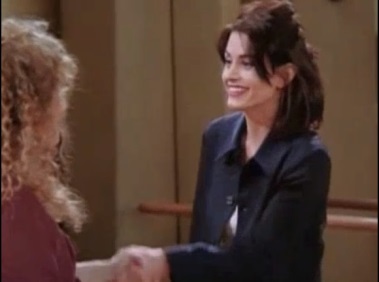 HUMOR (Touchstone)
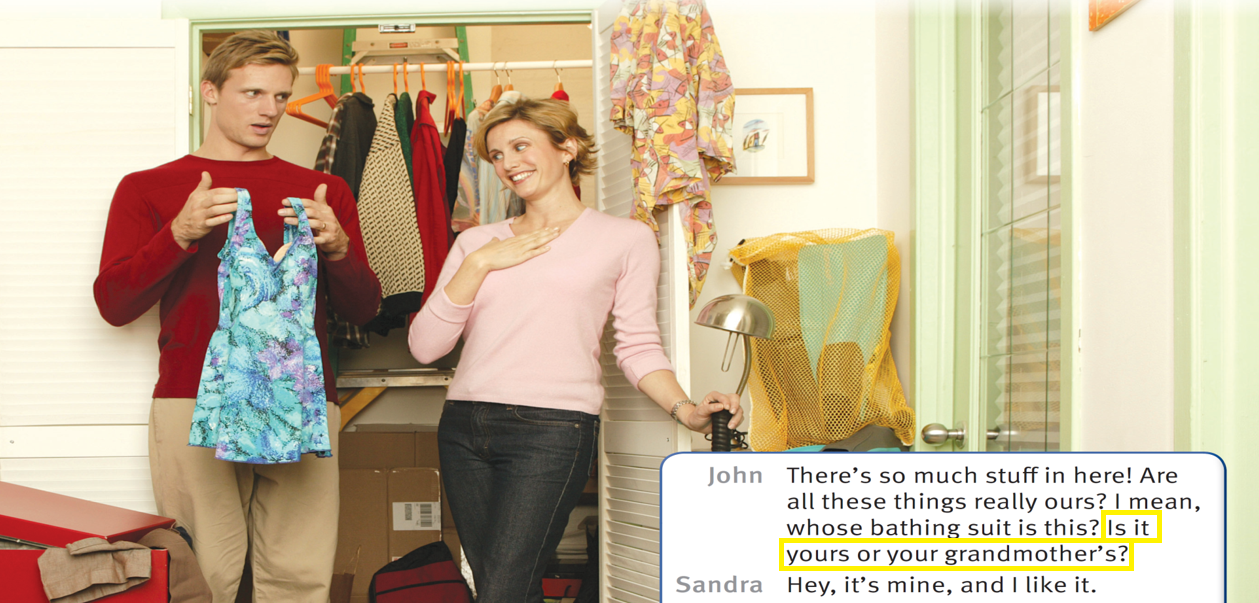 method
conclude
compr 3
compr 2
compare
intro
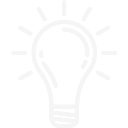 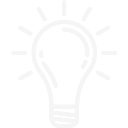 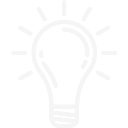 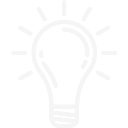 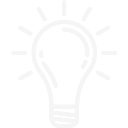 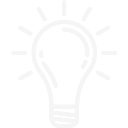 HUMOR (Friends)
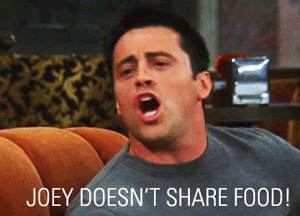 method
conclude
compr 3
compr 2
compare
intro
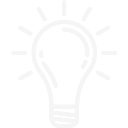 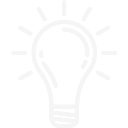 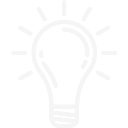 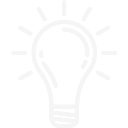 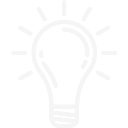 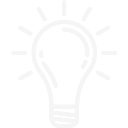 CULTURE (Touchstone)
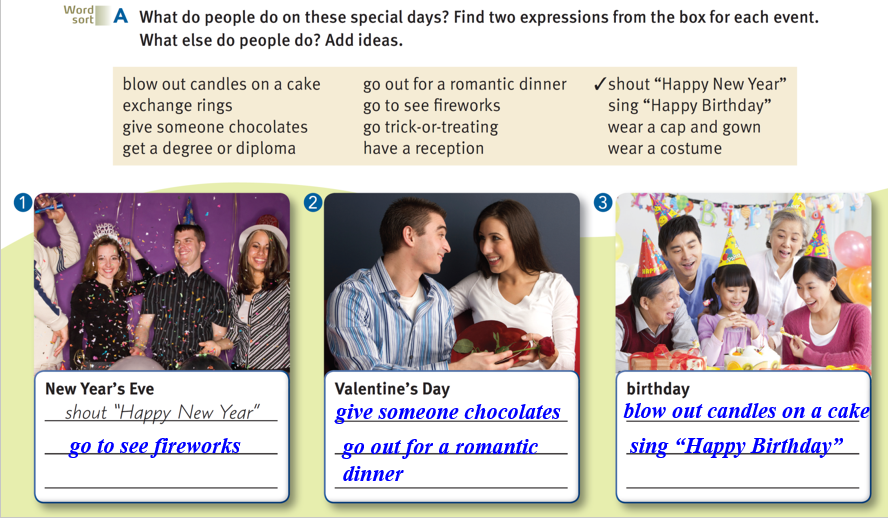 method
conclude
compr 3
compr 2
compare
intro
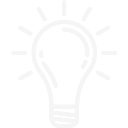 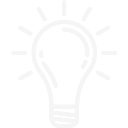 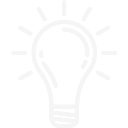 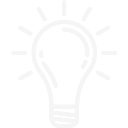 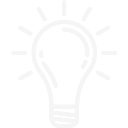 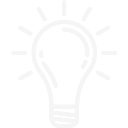 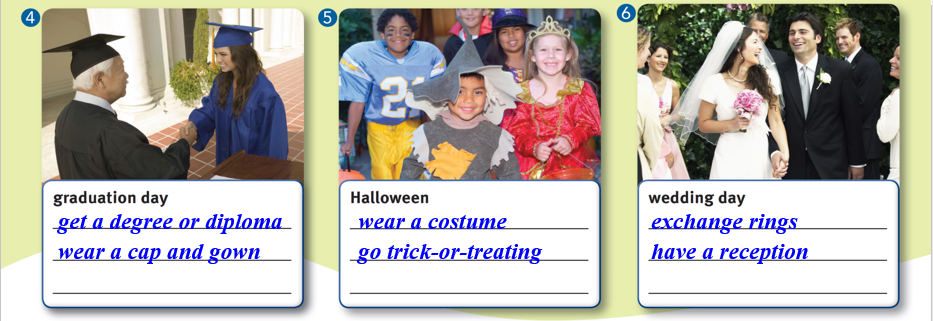 CULTURE (Friends)
Halloween
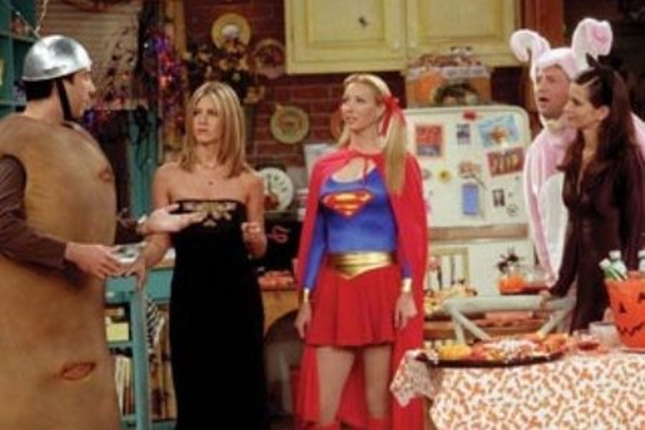 method
conclude
compr 3
compr 2
compare
intro
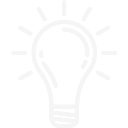 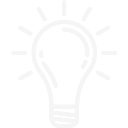 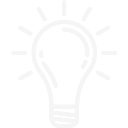 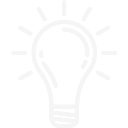 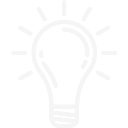 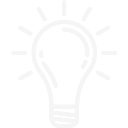 Thanksgiving
Christmas
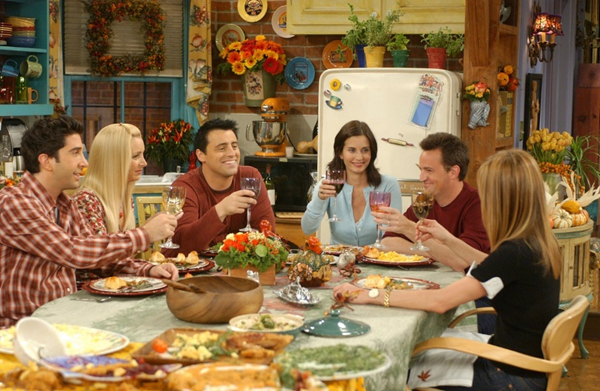 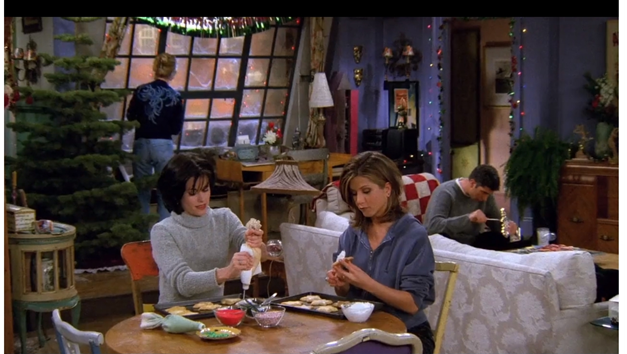 method
Conclusion
conclude
compr 3
compr 2
compare
intro
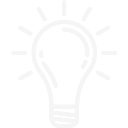 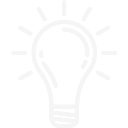 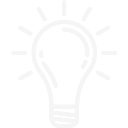 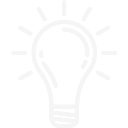 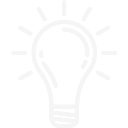 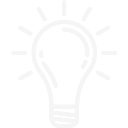 TEXTBOOK
inflexible
method
conclude
compr 3
compr 2
compare
intro
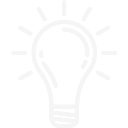 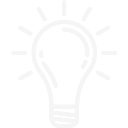 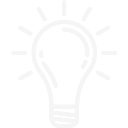 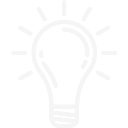 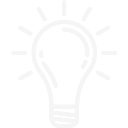 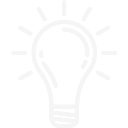 theoretical
SITCOM
versatile
method
conclude
compr 3
compr 2
compare
intro
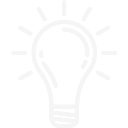 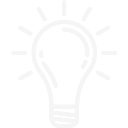 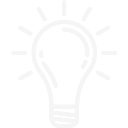 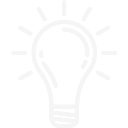 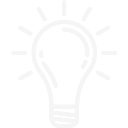 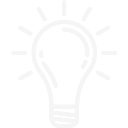 down-to-earth
method
conclude
compr 3
compr 2
compare
intro
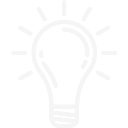 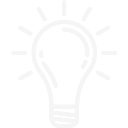 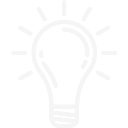 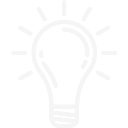 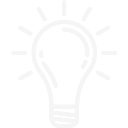 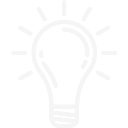 Sitcom
Textbook
1
2
method
conclude
compr 3
compr 2
compare
intro
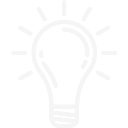 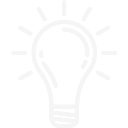 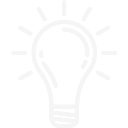 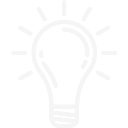 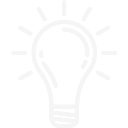 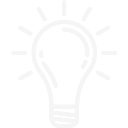 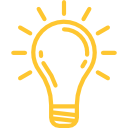 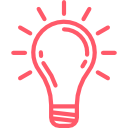 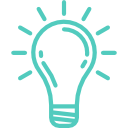 intriguing
teaching
Suggestion
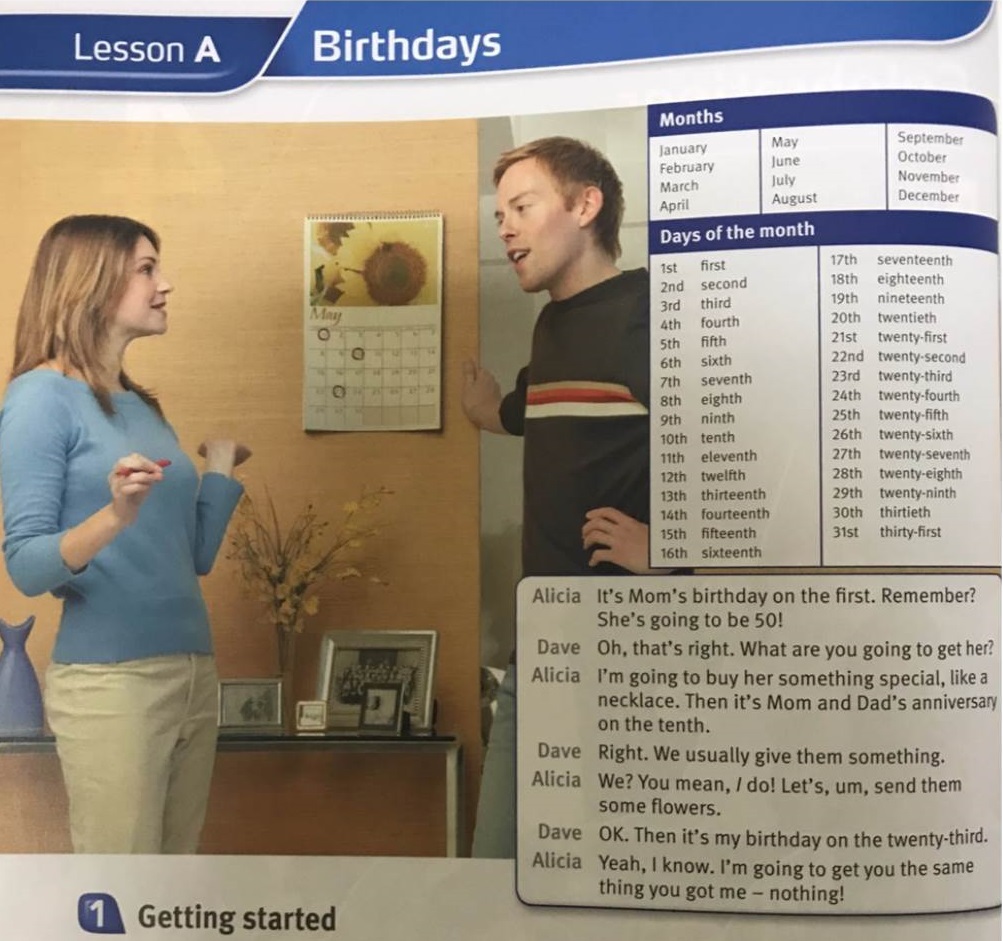 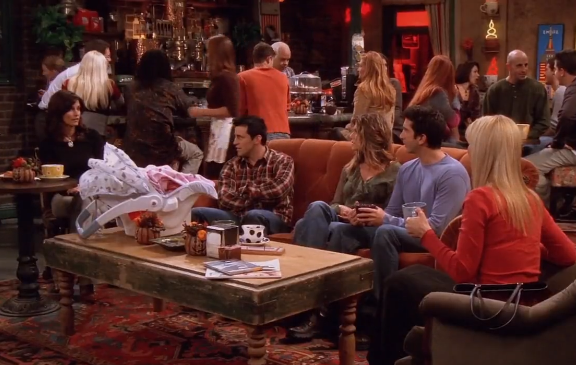 method
conclude
compr 3
compr 2
compare
intro
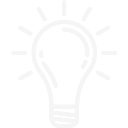 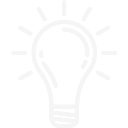 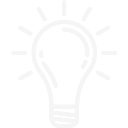 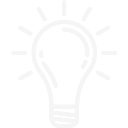 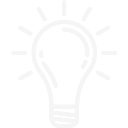 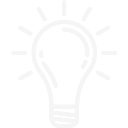 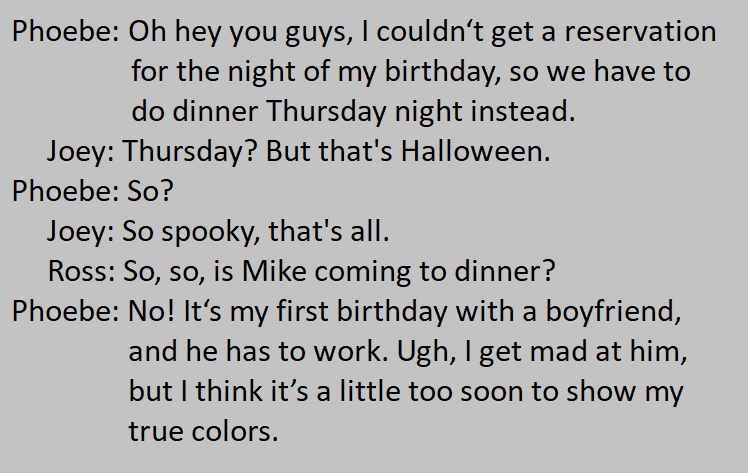 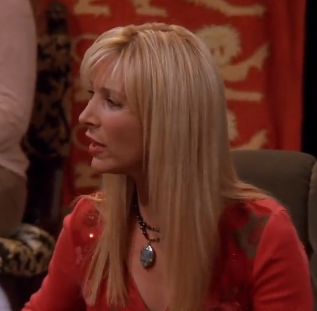 Suggestion
Some inappropriate contents
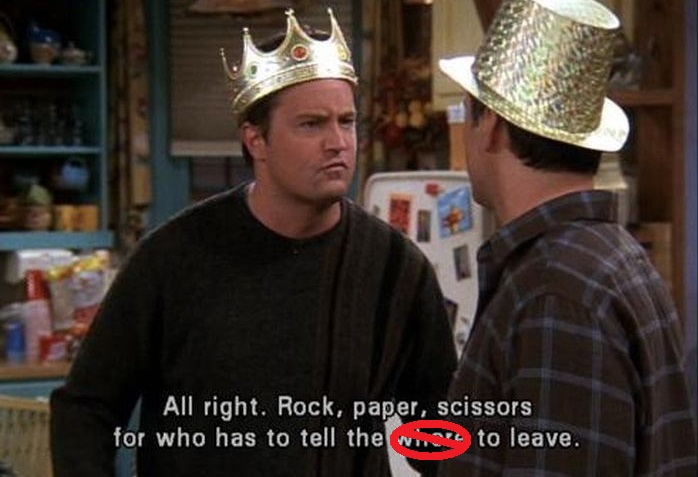 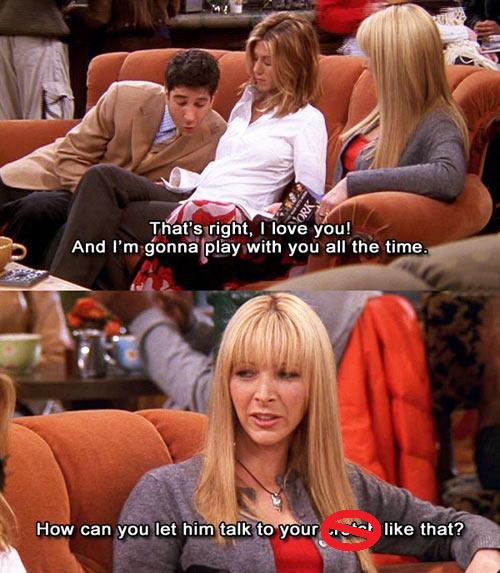 method
conclude
compr 3
compr 2
compare
intro
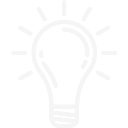 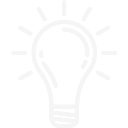 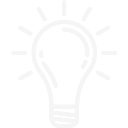 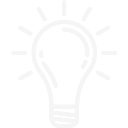 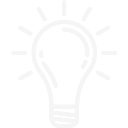 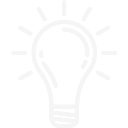 Thanks
for
method
conclude
compr 3
compr 2
compare
intro
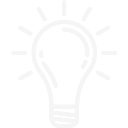 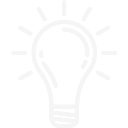 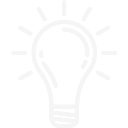 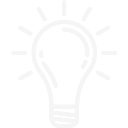 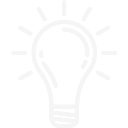 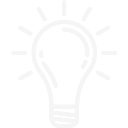 listening.